1(I)กลุ่มผู้บริหารและสำนักงานผู้อำนวยการ
1
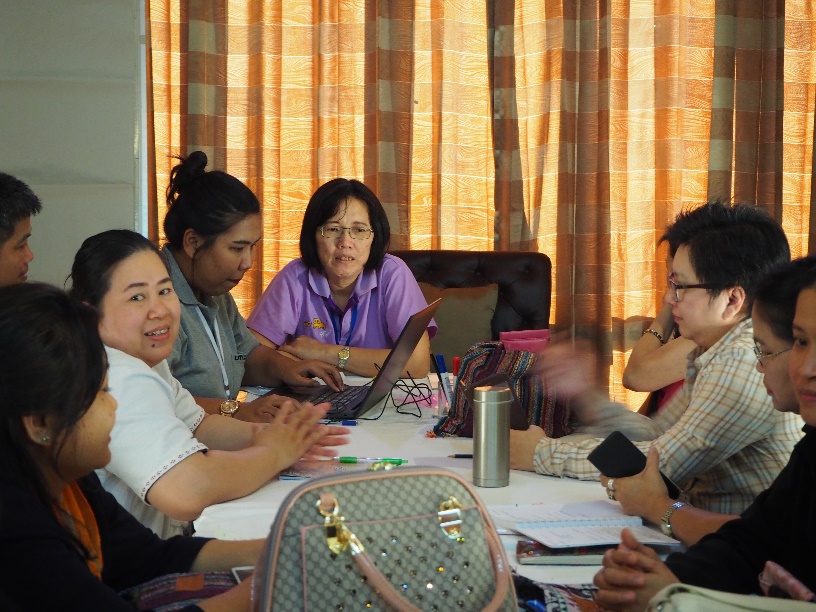 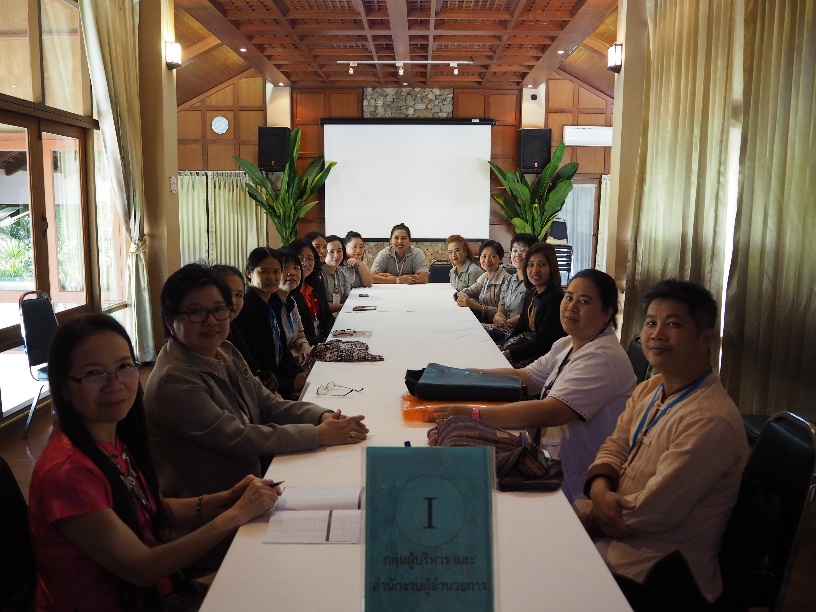 2
1.สำนักศึกษาทั่วไป
มทร.อีสาน อยู่ระหว่างดำเนินการจัดตั้งโครงการสำนักศึกษาทั่วไป
มทร.ตะวันออก ดำเนินการในรูปแบบคณะกรรมการบริหารวิชาการหมวดศึกษาทั่วไป ดังนี้
	รองอธิการบดีฝ่ายวิชาการ 		เป็นประธาน
	อาจารย์ผู้สอนในหมวดวิชาศึกษาทั่วไป	เป็นกรรมการ
	ผู้อำนวยการ สวท.			เป็นเลขานุการ
สำหรับมทร.อื่น คณะที่มีการจัดการเรียนการสอนหมวดวิชาศึกษาทั่วไป เป็นผู้ดูแล
3
2.งานพิเศษของแต่ละ สวท.
4
2.งานพิเศษของแต่ละ สวท.
5
3. แนวทางการยุบรวมหลักสูตร
6